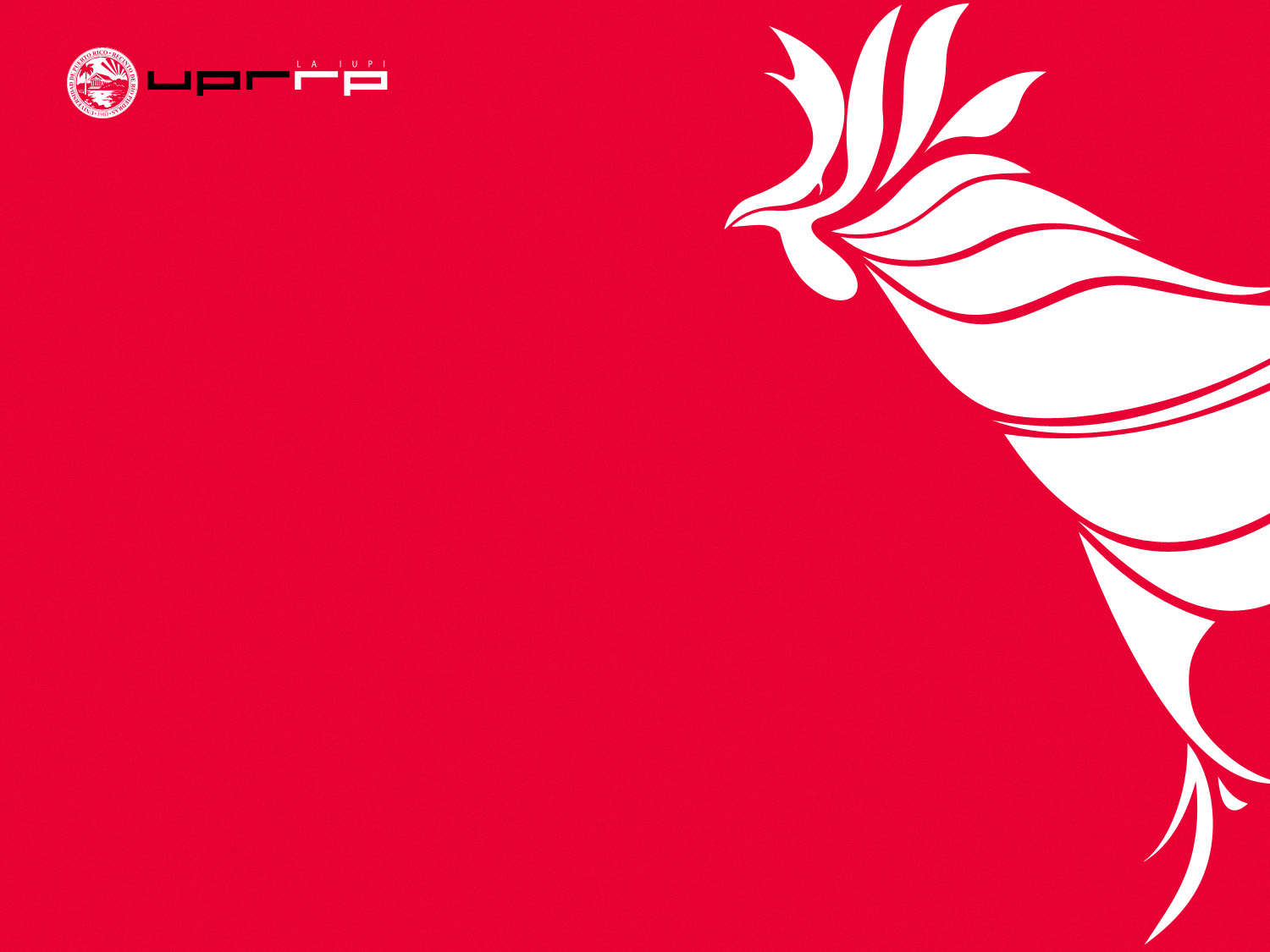 Application Form for Admission to Graduate Studies at UPR - Río Piedras Campus
Informative Tutorial
UPR –Río Piedras 
Dean’s Office of Graduate Studies and Research
General Information
You can access the following links to complete the Application Form for Admission to Graduate Studies at UPR - Rio Piedras Campus and learn about the graduate academic offerings and their requisites for admission:
Admission Application Form
https://solicitud.upr.edu/ 
Dean’s Office of Graduate Studies and Research
https://graduados.uprrp.edu
What should I do before completing the application?
Get to know the graduate academic offerings that our Rio Piedras Campus offers. Click the following link to access the document: https://drive.google.com/file/d/1N5oVsPsbzFW45jiDC2Cb6FKf2vOURzPO/view 

Check the admission requirements for the program of your interest on the following link: https://graduados.uprrp.edu/estudiantiles/requisitosgraduados/ 

Identify the deadlines and the documents you must submit as part of your application for graduate studies.

Anyone interested in submitting an application for graduate studies must have, at least, a bachelor's degree
What should I do before completing the application?
Have available the academic transcripts for all degrees earned.
For example: Bachelor’s academic transcript, Master’s or Juris Doctorate academic transcript.

You must also have evidence of the conferred Bachelor’s or Master’s degree. 

Identify the deadlines and the documents you must submit as part of your application for graduate studies.

Anyone interested in submitting an application for graduate studies must have, at least, a bachelor's degree.
CREATING YOUR ACCOUNT
UPR ADMISSIONS PORTAL
You will be able to choose your preferred language, Spanish or English, when completing the application form.
You must select “Create New Account”
Graduate Admission Application UPR-Río Piedras
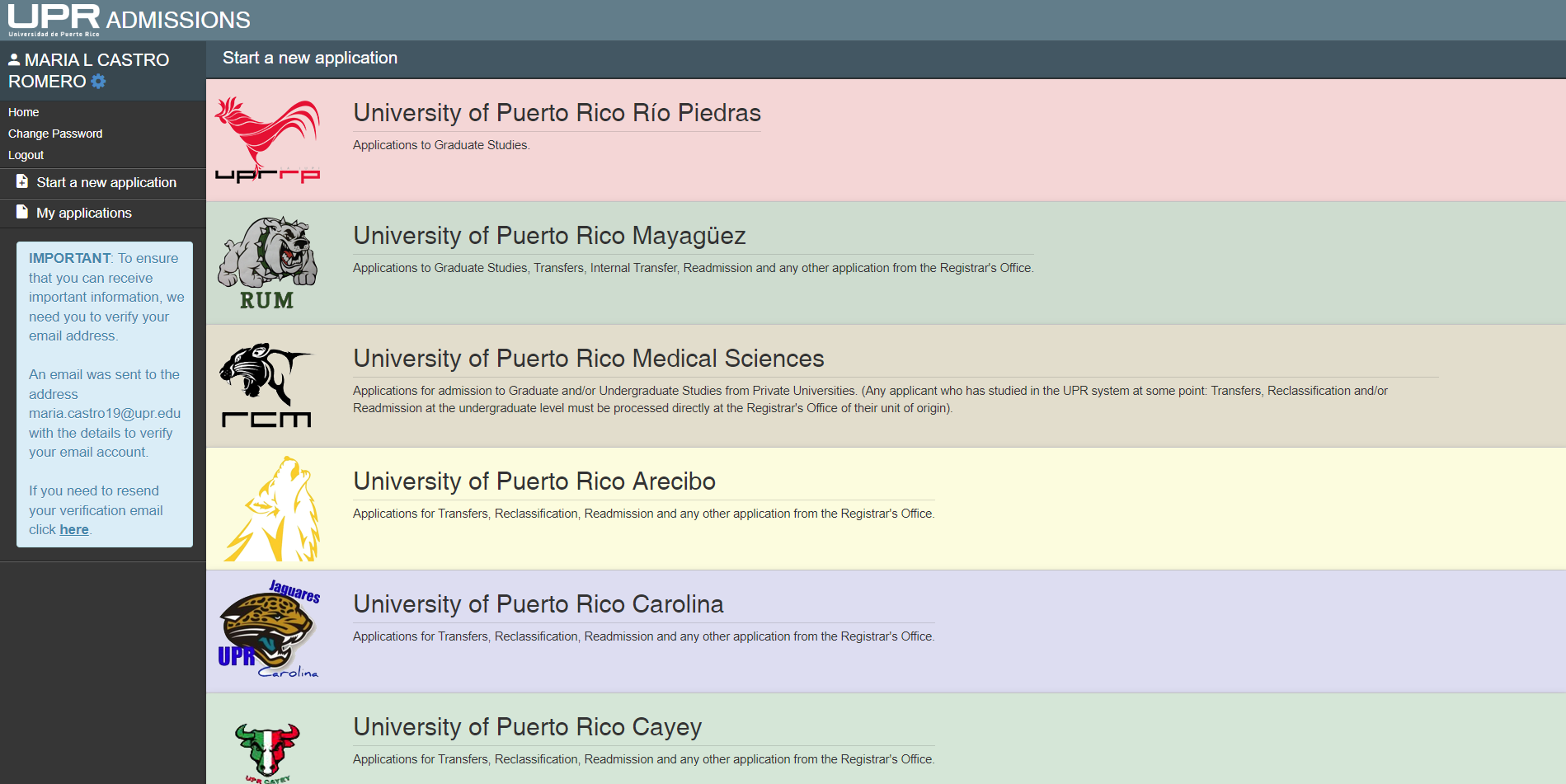 You must select University of Puerto Rico Río Piedras
Available Admission Applications
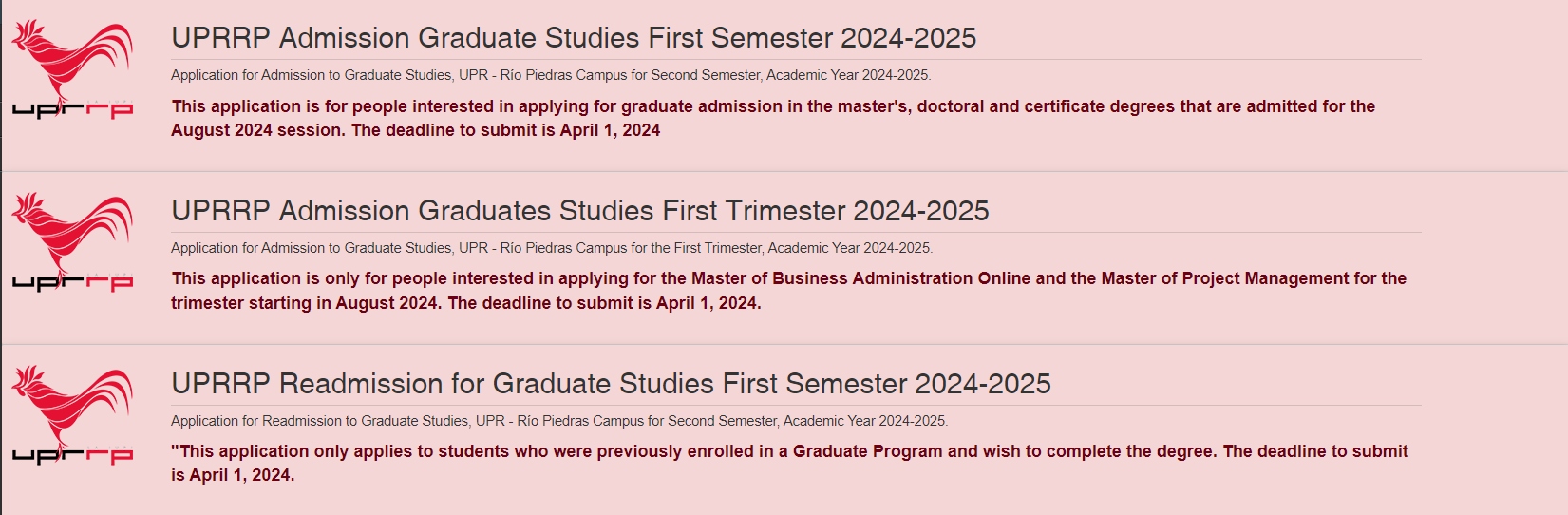 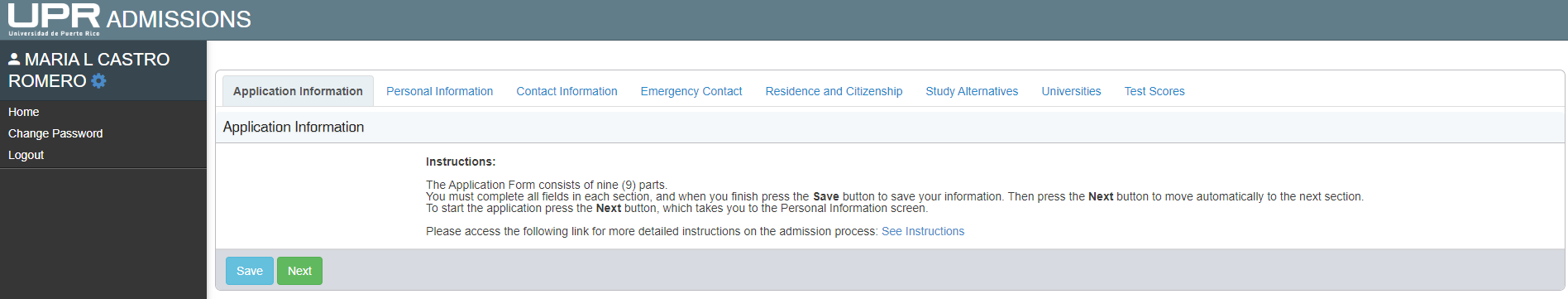 1
2
Once the account has been created your name will appear on the left and you will see the fields you need to fill out. The application consists of 9 parts. Important! Make sure to click save (1) once each part is completed and next (2) before continuing.
Personal Information
If you have previously studied in the UPR System, you must write the student number the University assigned you back then.
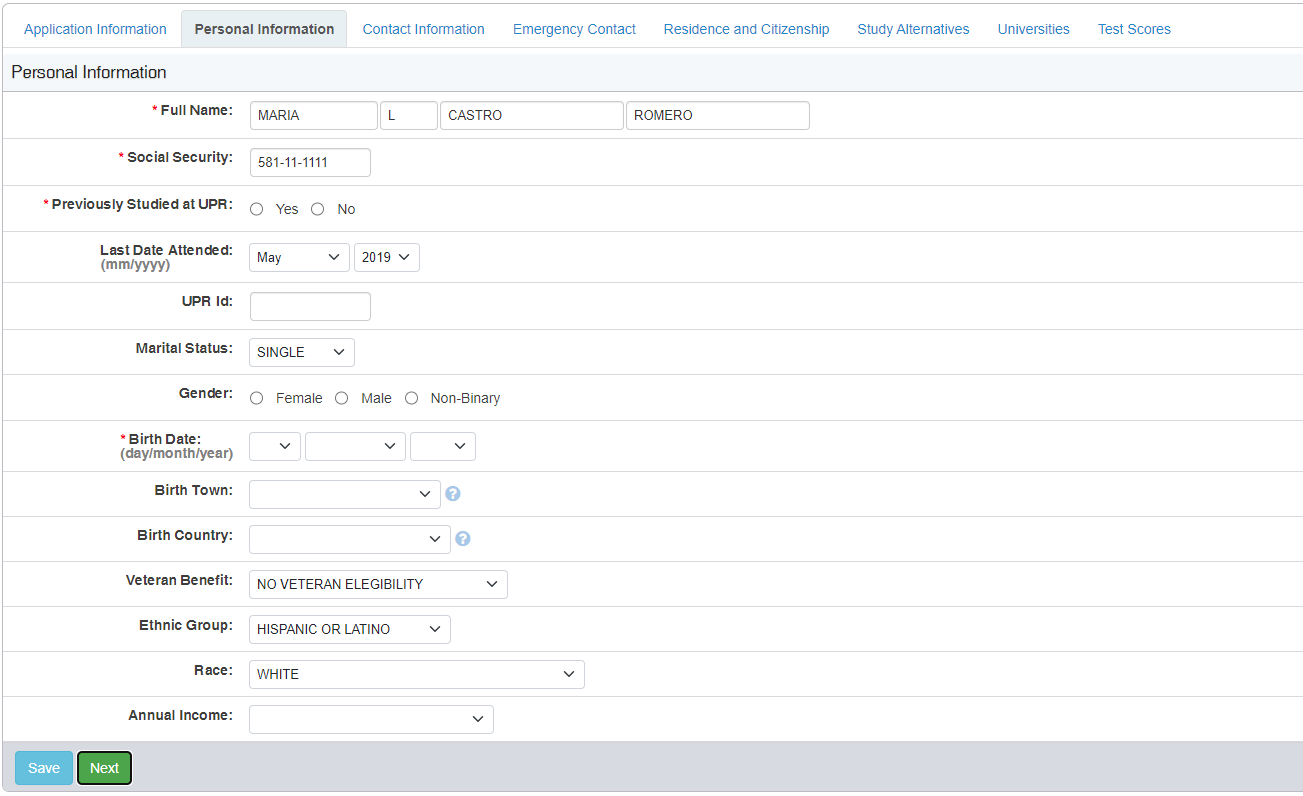 Contact Information
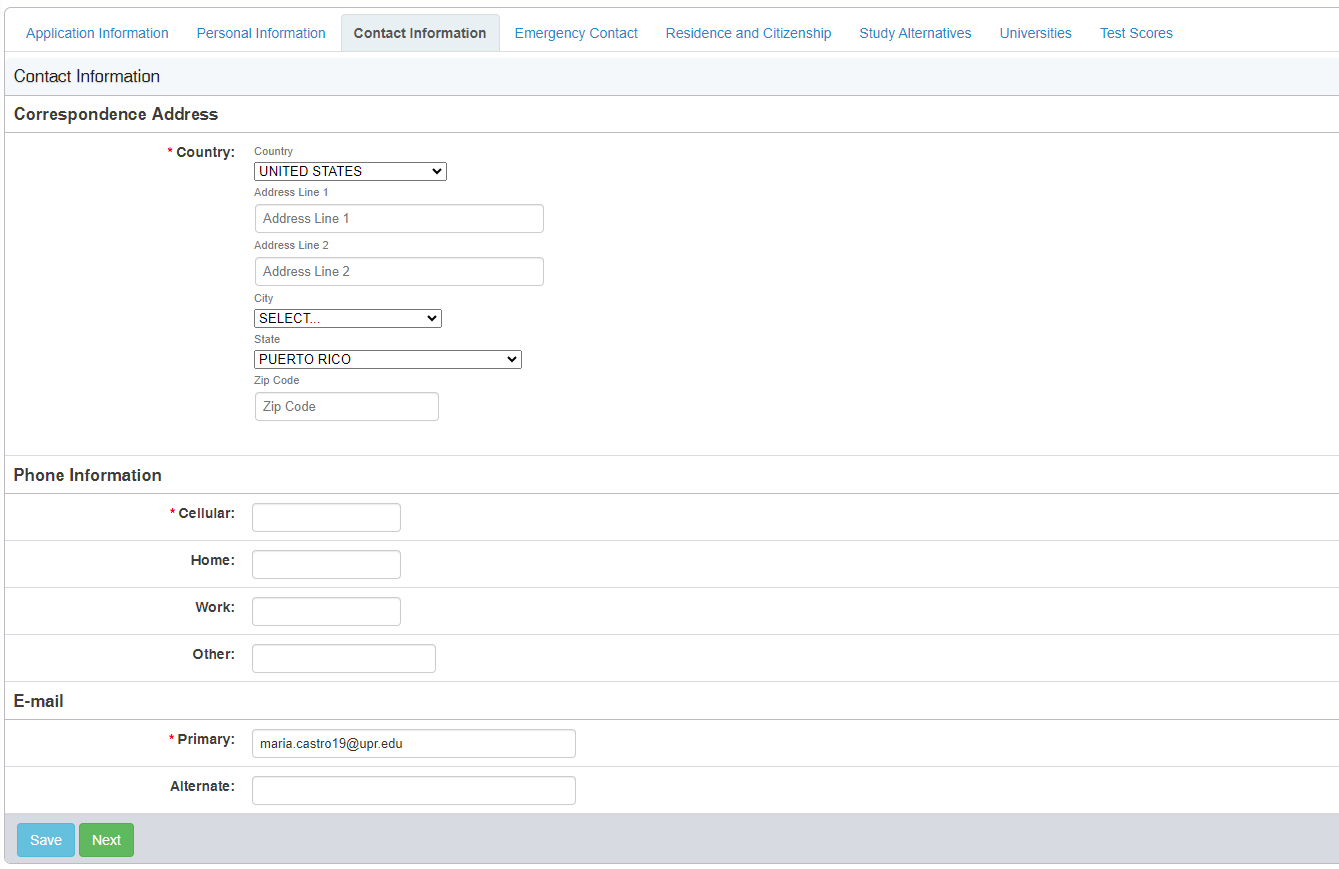 If you were born in the United States of America or Puerto Rico, you must select UNITED STATES.
Emergency Contact
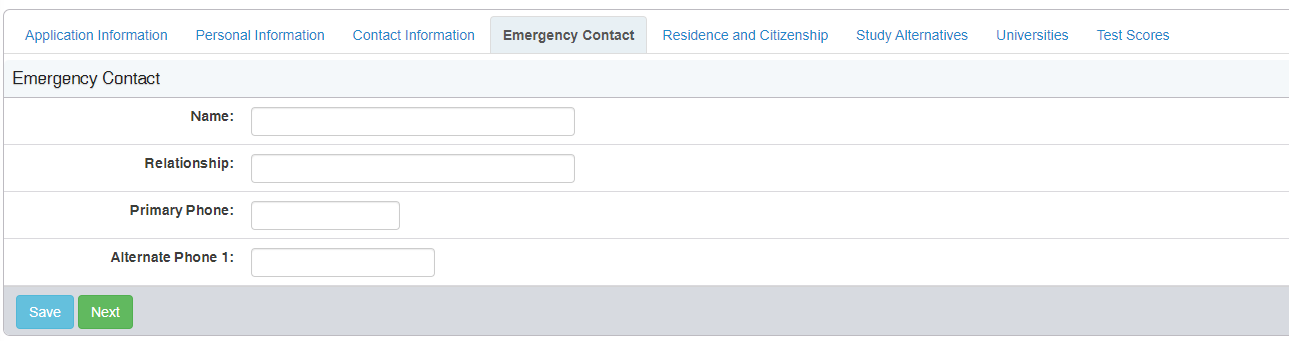 Residency and Citizenship - Local Applicants
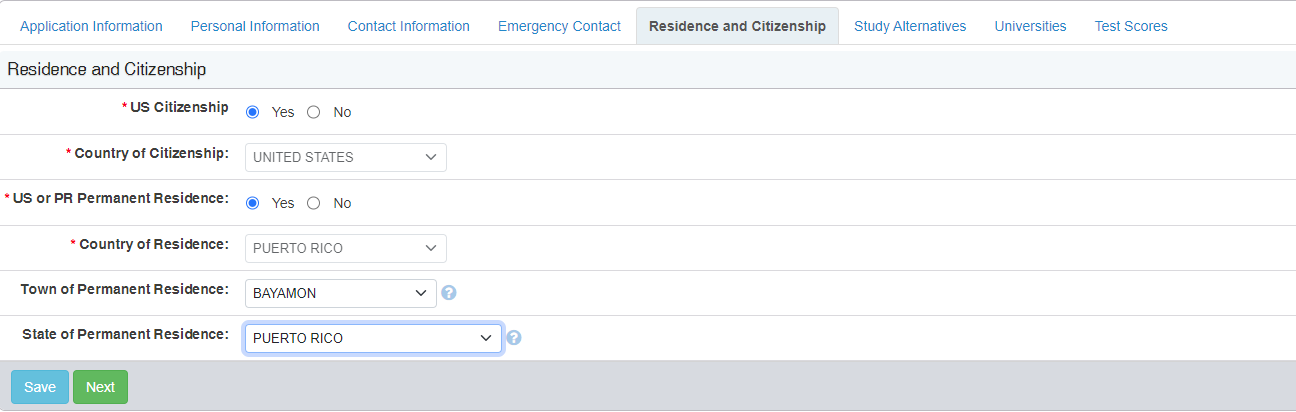 Residency and Citizenship -Applicants residing in USA
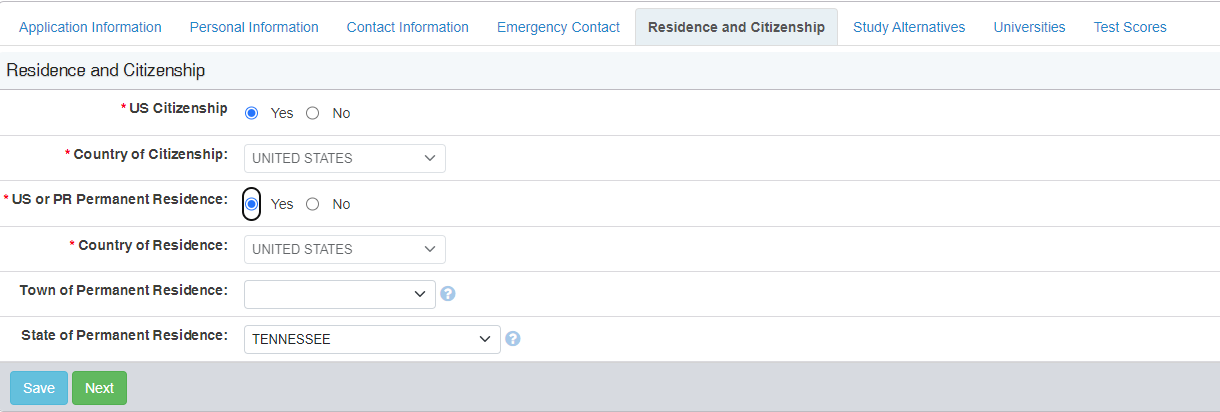 Residency and Citizenship -International Students
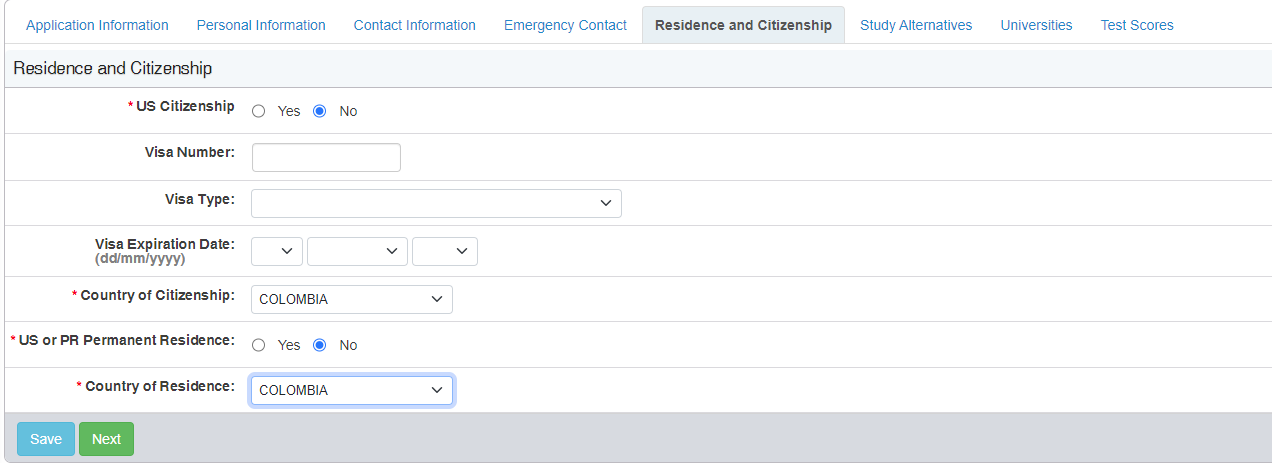 Residency and Citizenship -International Students in Puerto Rico
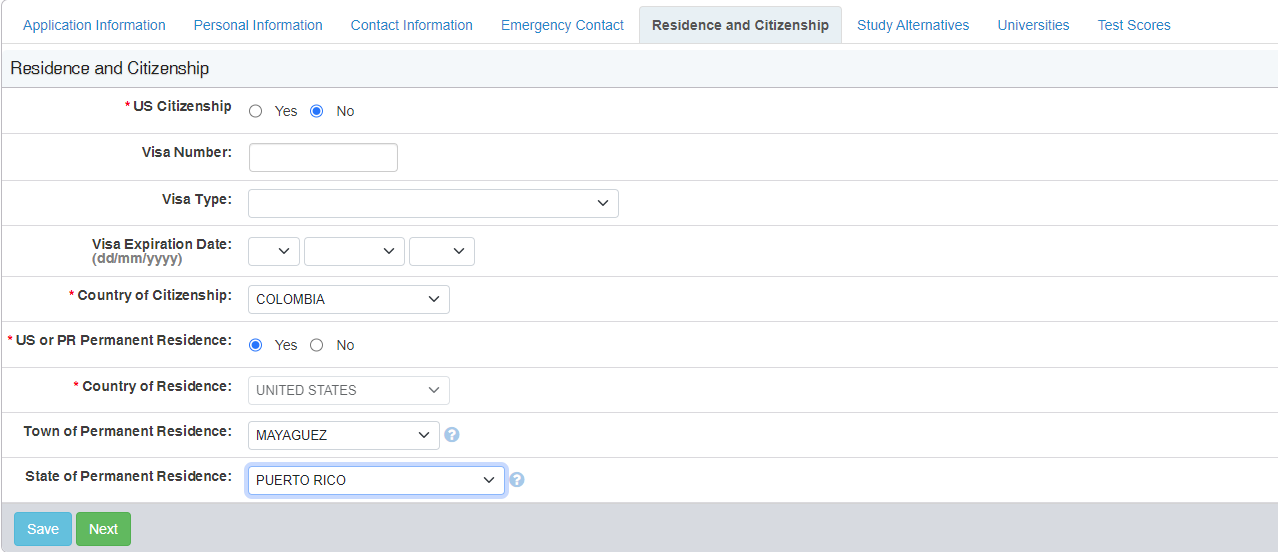 If you have an active visa you must log the pertinent information regarding the visa
Study Alternatives
The student must select only one (1) option per application form.
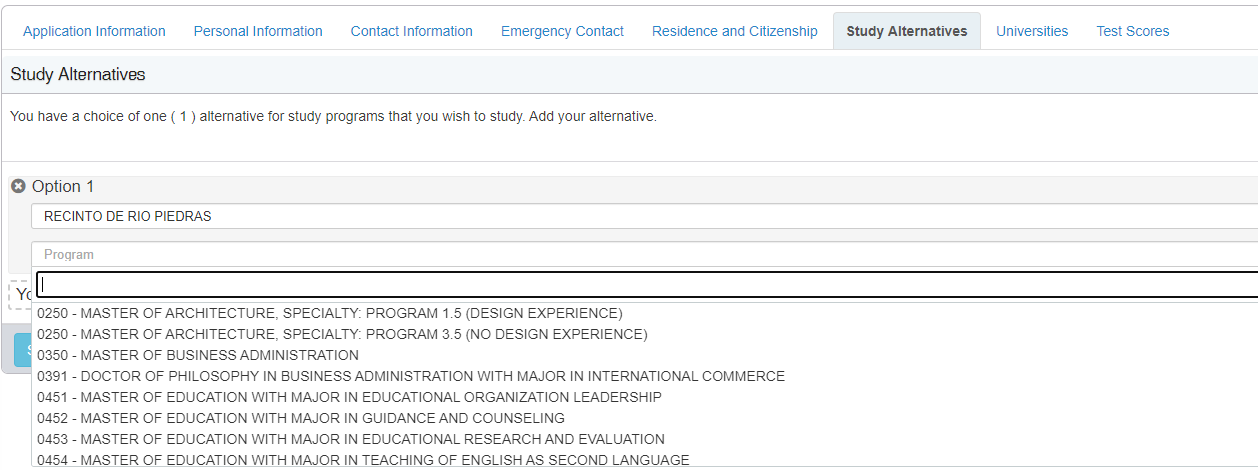 Universities
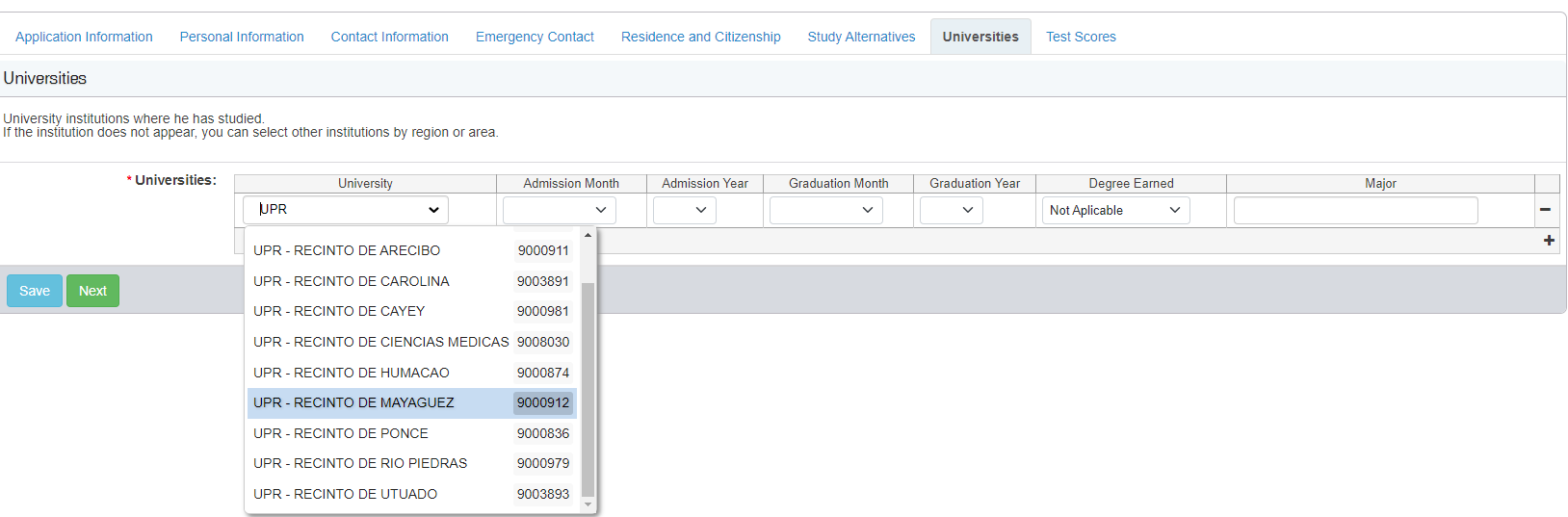 You must place the cursor here and write the name of the university you attended.
Universities
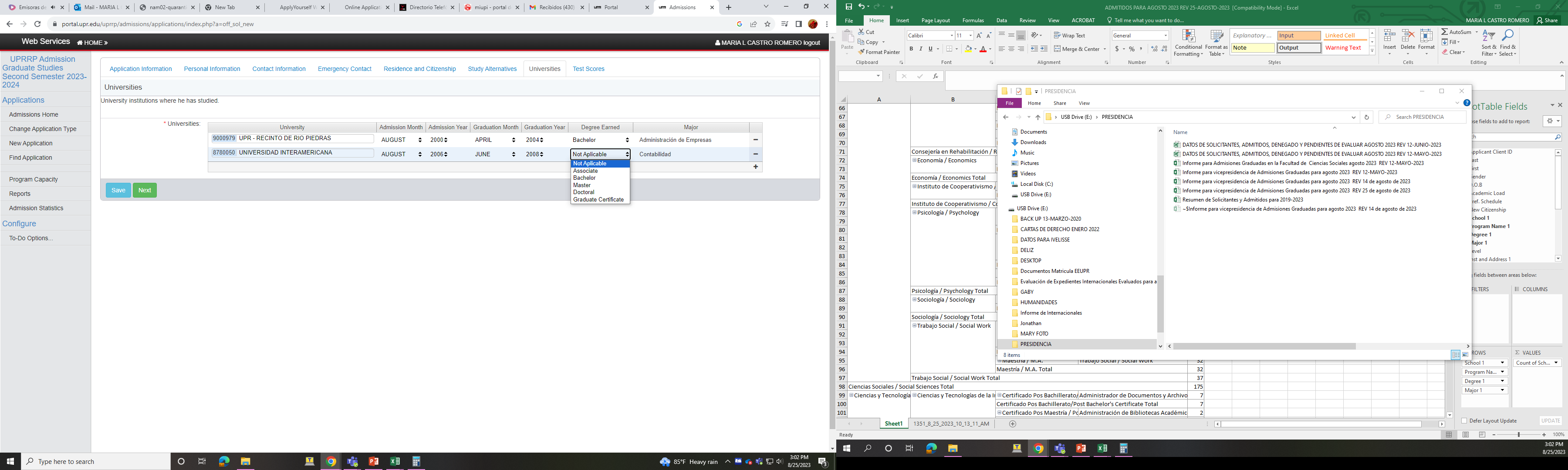 You must place the cursor here and write the name of the university you attended.
Required Documents
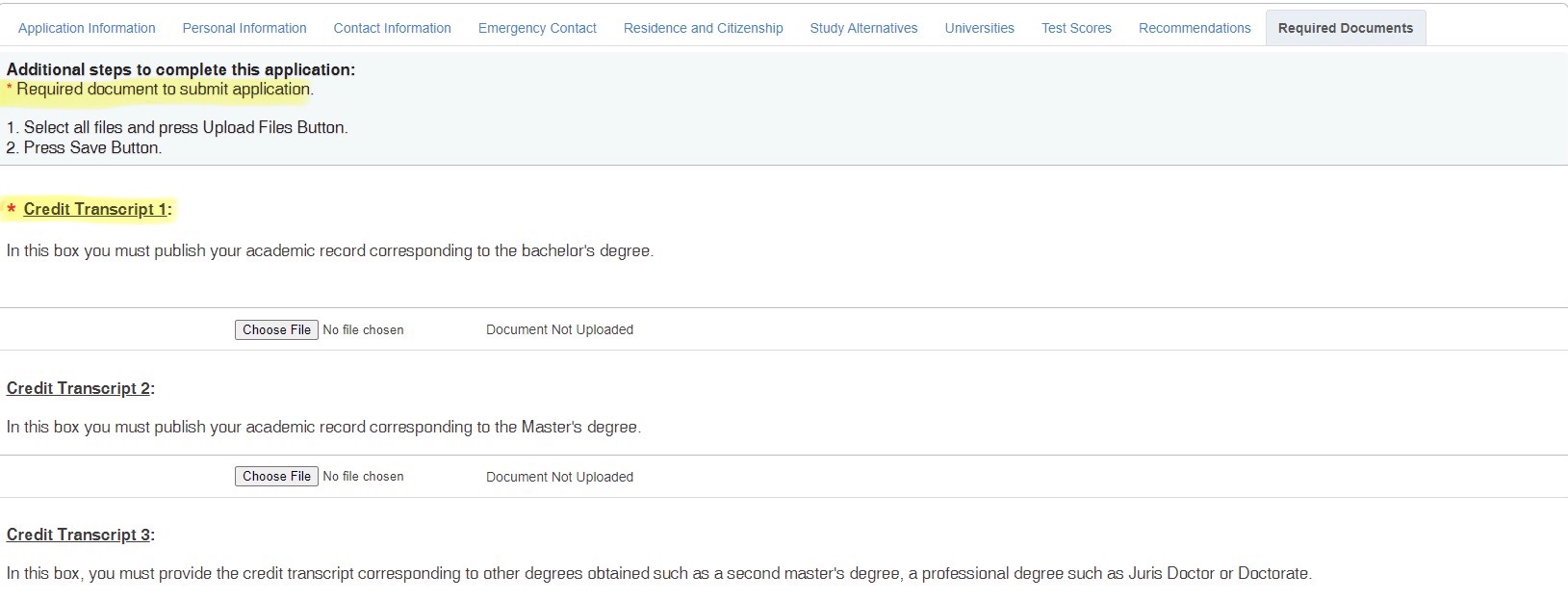 Required Documents
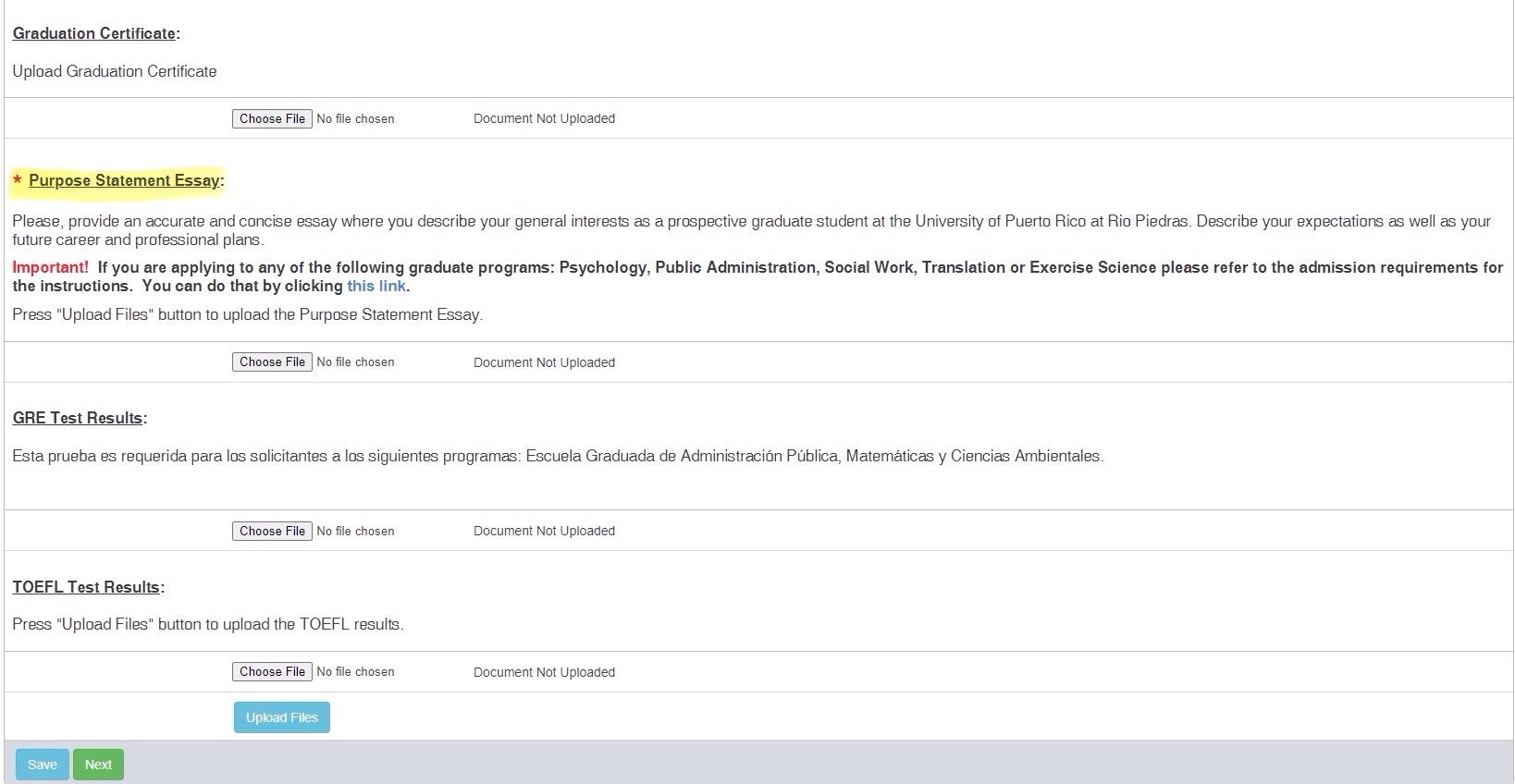 2
1
You must download the academic transcripts, degree certificates, essays, and your resume or curriculum vitae. The documents identified with an * are required. Once you downloaded each of them, select UPLOAD FILES.
Recommendations
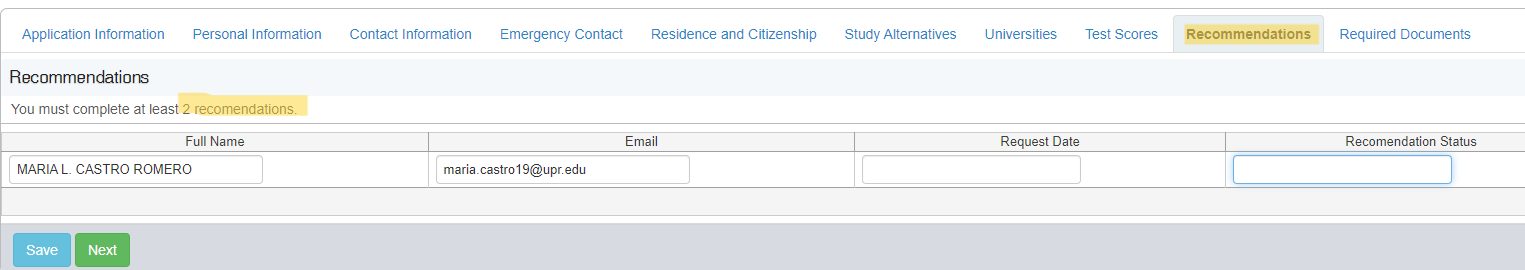 It is important that you check how many letters of recommendation are required by the academic program you are interested in. Some programs require 2 letters, while others require 3. You can add the contact information of up to 4 people.
Recommendations
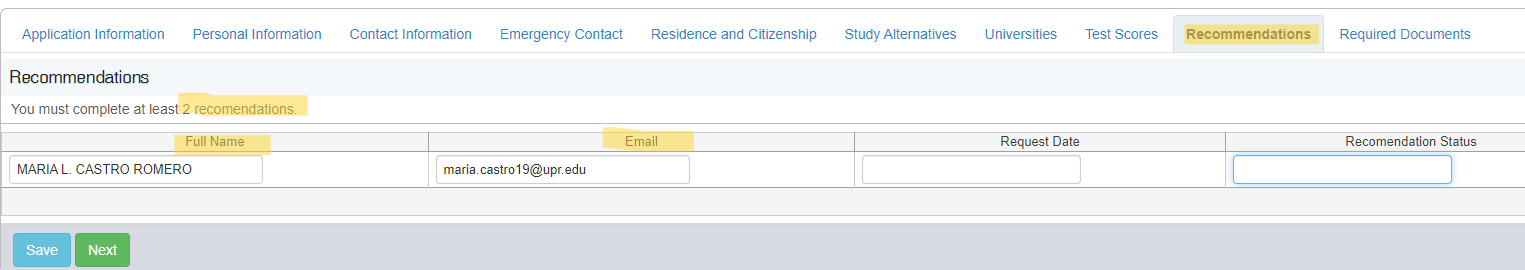 Application Form with All Needed Documents
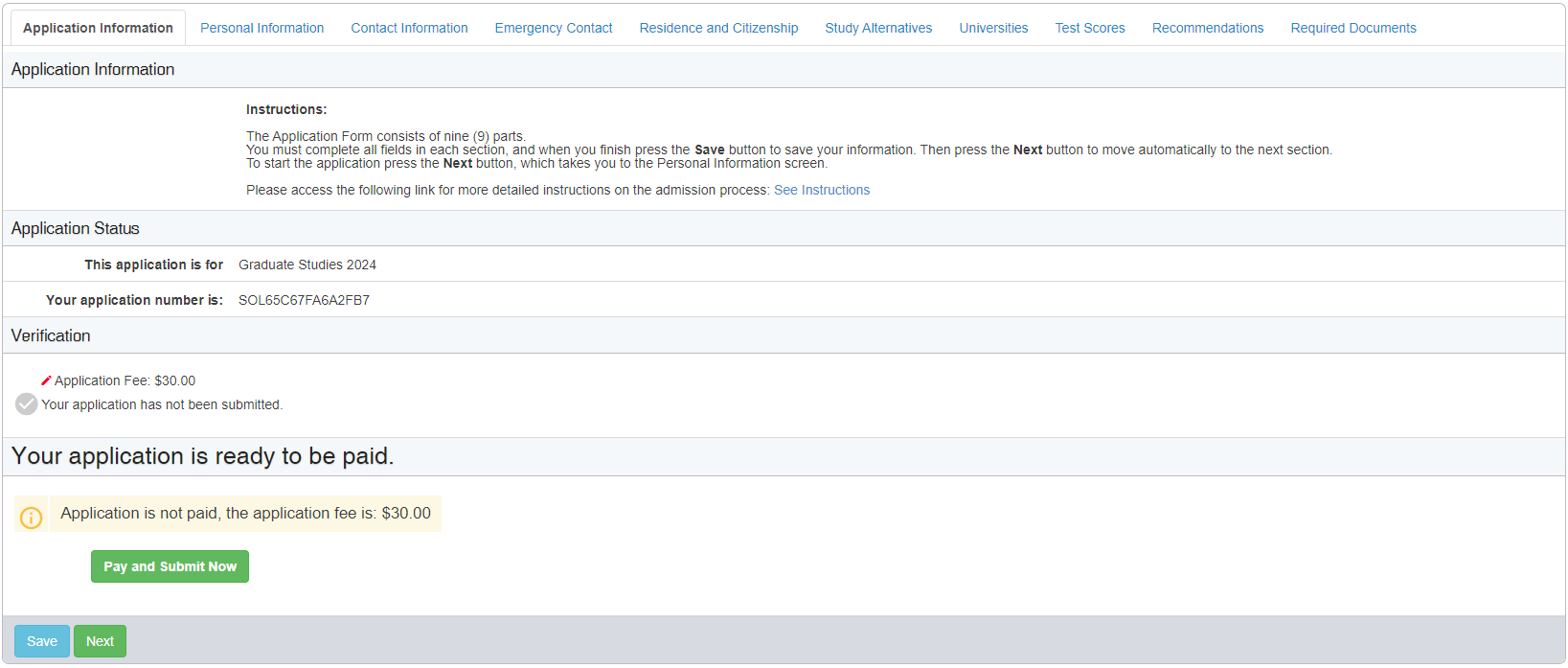 Filing of Graduate Admission Application Processing Fee
In order to submit the graduate admission application form you must issue the corresponding payment.
The payment is made electronically from the platform using the following payment methods:
ATH (Banco Popular)
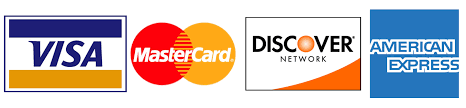 Cost Breakdown Per Application
Graduate Admission Application
$30.00

Graduate Admission Application (Trimester)
$30.00

Graduate Level Study Permit Application
$30.00

Graduate Readmission Application 
$35.00
Submitted Application
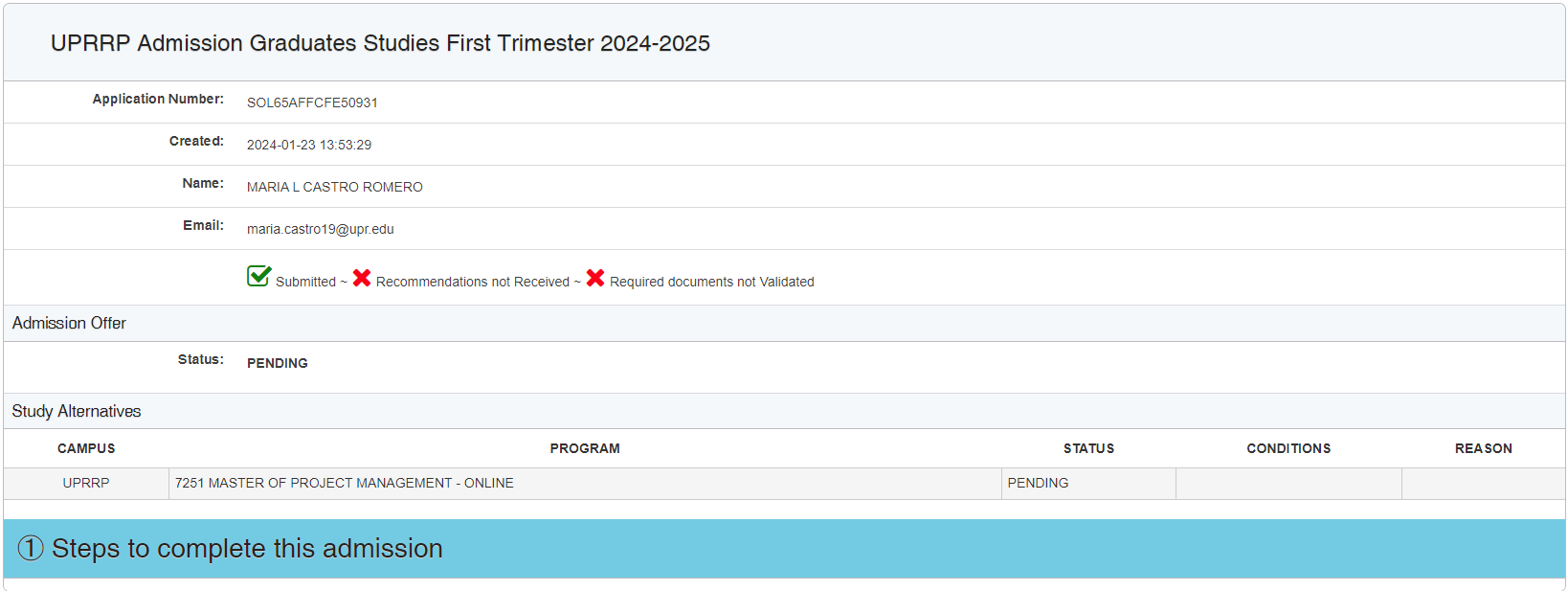 María L. Castro Romero
maria.castro19@upr.edu
Additional Information
María L. Castro Romero
Graduate Admissions Coordinator
maria.castro19@upr.edu or admisiones.degi@upr.edu
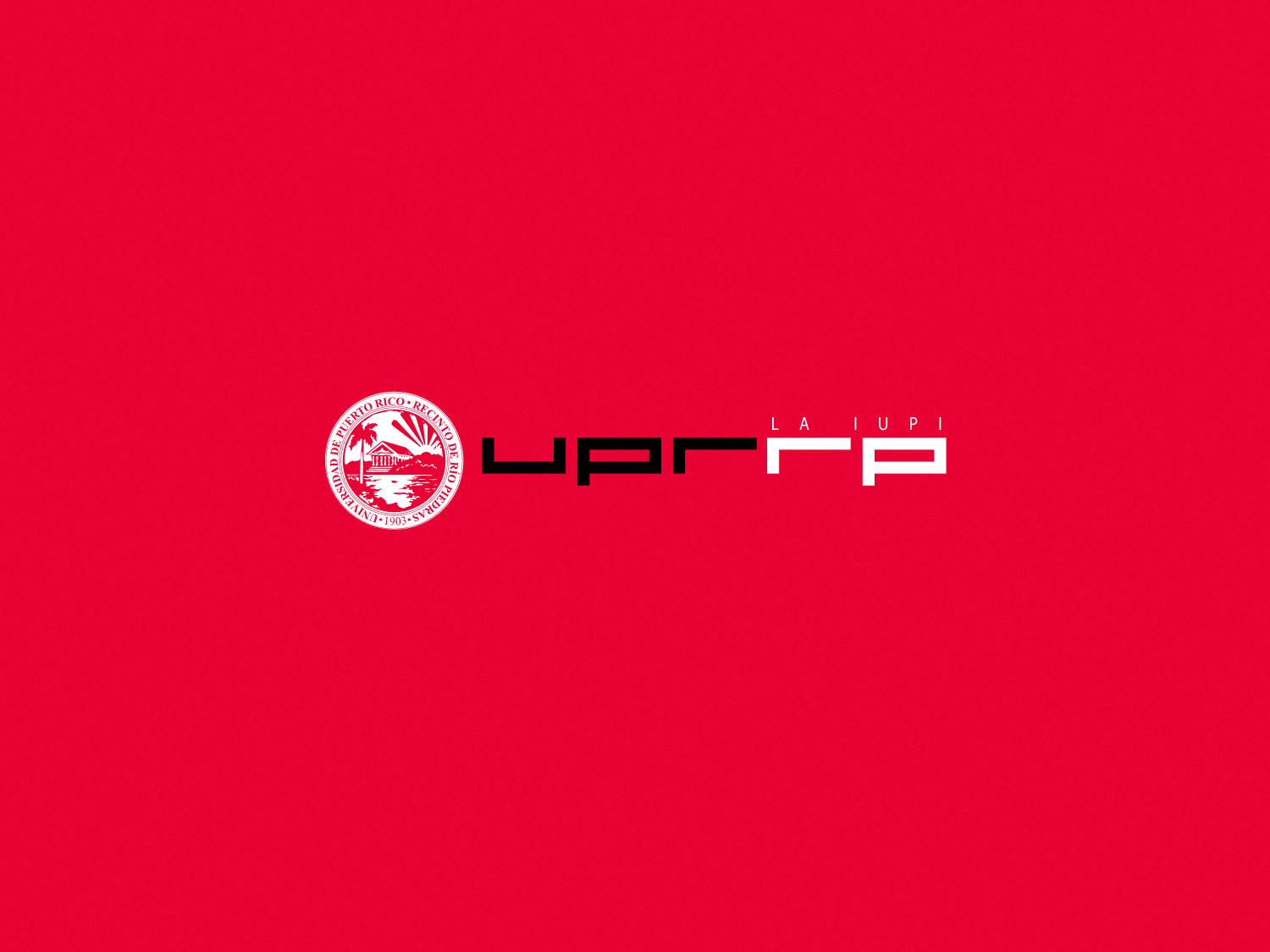